Progress with delivering our strategy and annual plan
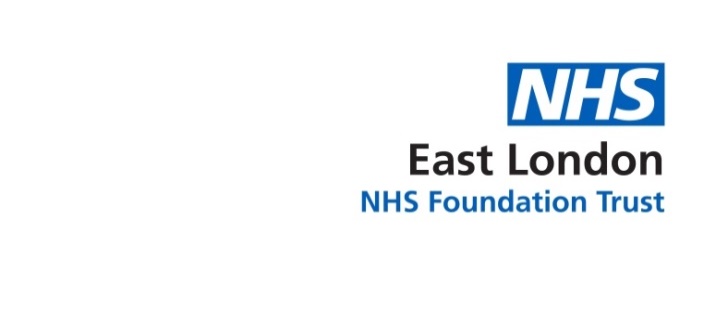 September 2023
REPORT TO THE INTEGRATED CARE AND COMMISSIONING COMMITTEEE                                                                 September 2023
People with substance misuse problems
PURPOSE OF THE REPORT
KEY MESSAGES
This paper provides an update on the delivery of our ELFT strategy, with a focus on the 2023-24 annual plan. Many of the 2023-24 annual plan priorities are progressing well, with progress made in Quarter 1. This paper also features identified deliverables and measures to monitor progress.
STRATEGIC PRIORITIES THIS PAPER SUPPORTS
2
Introduction: How this report is structured
People with substance misuse problems
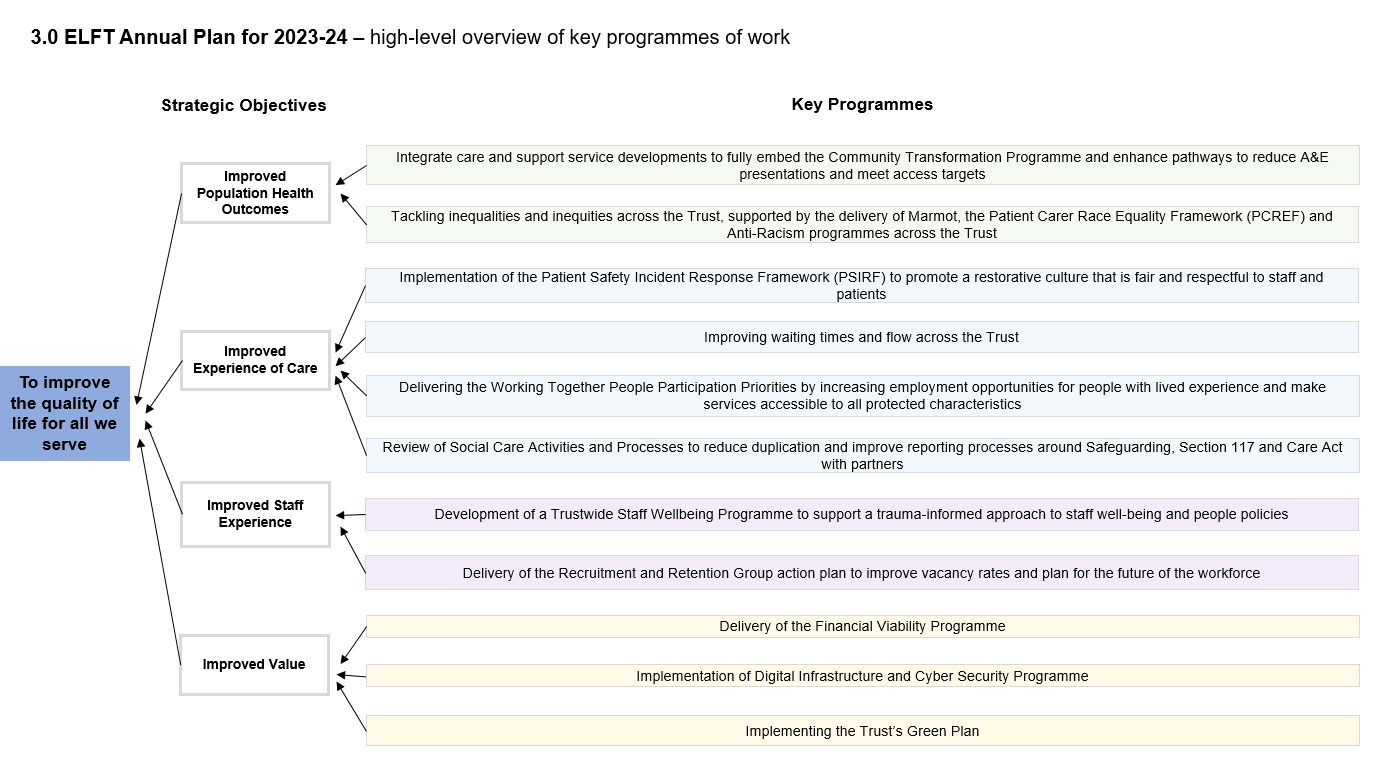 1
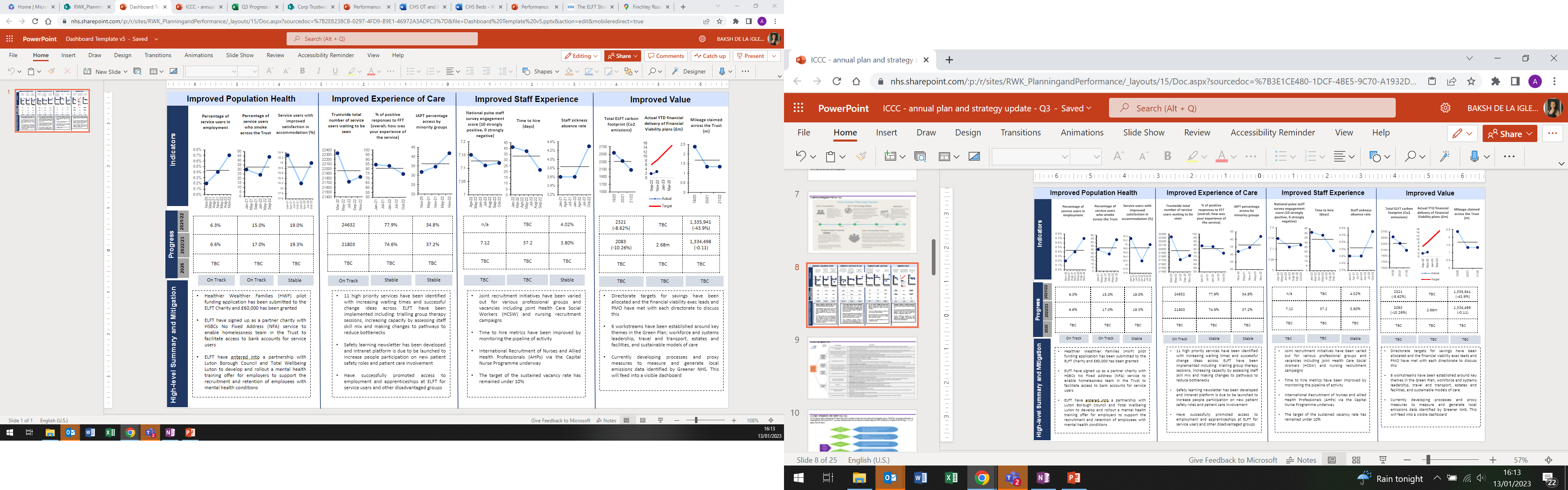 2
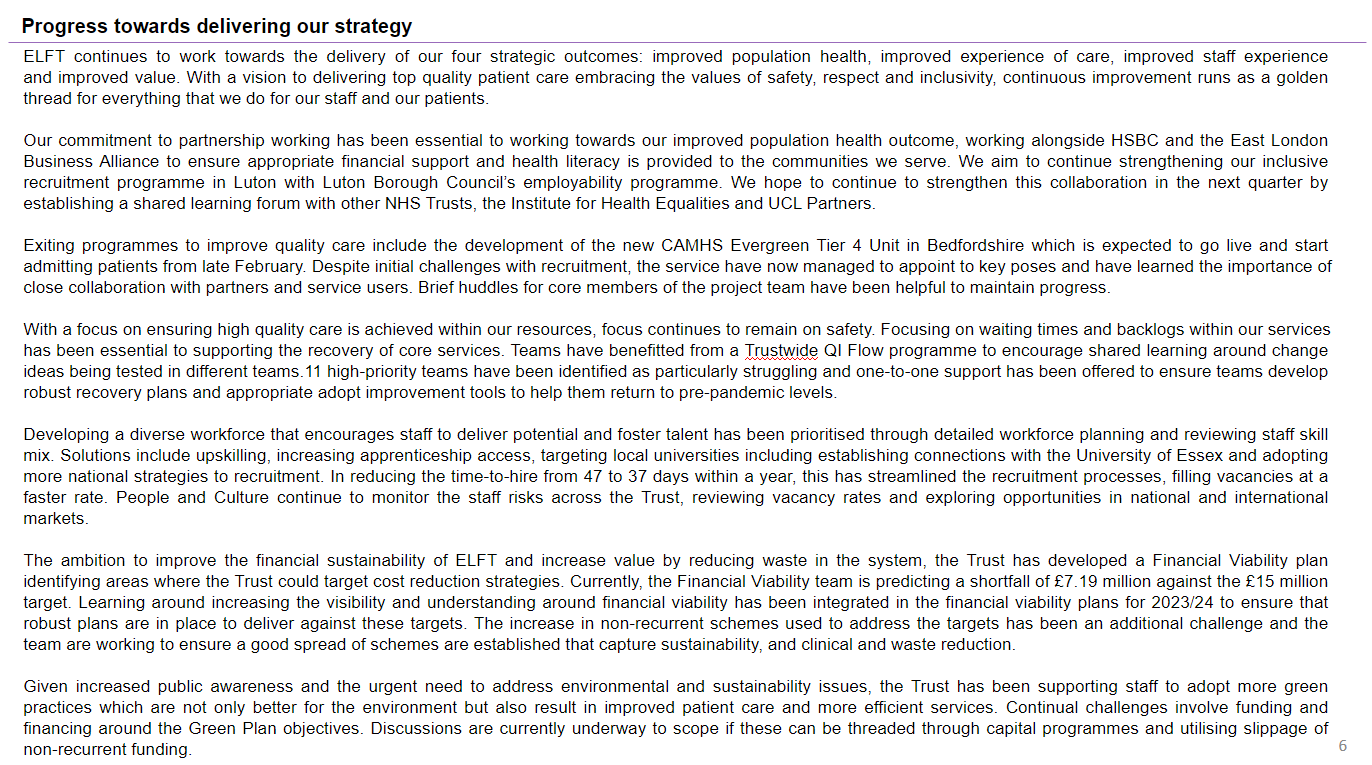 3
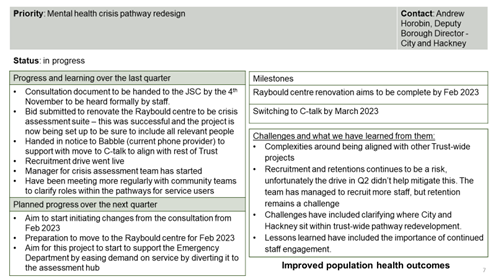 4
3
1.0 ELFT 2022-2026 Strategy
People with substance misuse problems
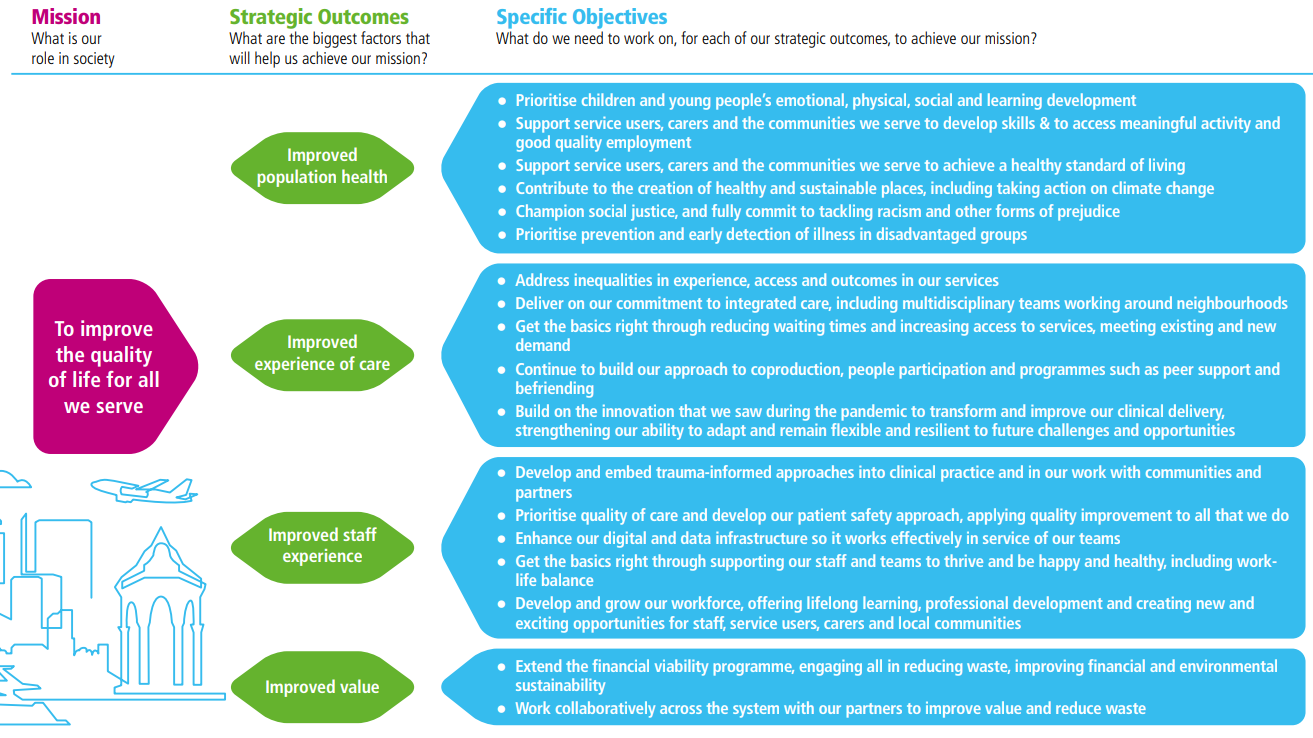 4
Annual plan 2023-24
Key Programmes
Strategic Objectives
Integrate care and support service developments to fully embed the Community Transformation programme and enhance pathways to meet access targets
Improved Population Health Outcomes
Tackling inequalities and inequities across the Trust, supported by the delivery of Marmot, the Patient Carer Race Equality Framework (PCREF) and Anti-Racism programmes across the Trust
Implementation of the Patient Safety Incident Response Framework (PSIRF) to promote a restorative culture that is fair and respectful to staff and patients
Improving waiting times and flow across the Trust
Improved Experience of Care
To improve the quality of life for all we serve
Delivering the Working Together People Participation priorities improving the opportunities for people with lived experience and make services accessible to all protected characteristics
Review of Social Care Activities and Processes to reduce duplication and improve reporting processes around Safeguarding, Section 117 and Care Act with partners
Improved Staff Experience
Development of a Trustwide Staff Wellbeing Programme to support a trauma-informed approach to staff well-being and people policies
Delivery of the Recruitment and Retention Group action plan to improve vacancy rates and plan for the future of the workforce
Delivery of the Financial Viability Programme
Improved Value
Implementation of Virtual Desktop Infrastructure (VDI) and improvement of cyber-security resilience
Delivery of the Estates Strategy
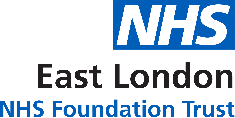 Implementing the Trust’s Green Plan
Improved Population Health
Improved Experience of Care
Improved Staff Experience
Improved Value
Staff engagement score from National Pulse Survey(10 strongly positive, 0 strongly negative)
% of service users who smoke across the Trust
% of service users in employment across the Trust with Severe Mental Illness
% of service users with improved
satisfaction  in accommodation
Average time taken to hire (days)
IAPT percentage access by minority groups
% of staff sickness absence rate
Mileage claimed across the Trust (million miles)
% of service users who report good experience of care
Number of service users waiting to be seen across the Trust
Actual YTD financial delivery of Financial Viability plans (£m)
Total ELFT carbon footprint (Co2 emissions)
Indicators
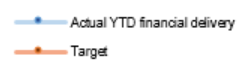 22/23
23/24
Progress
2026
Stable
Stable
On Track
On Track
On Track
On Track
On Track
On Track
Stable
Stable
On Track
Not on Track
Focused work is underway looking at increasing migrant support, establishing an offer for neurodiverse populations and those with severe mental illness in their employment journey
An Individual Placement Service (IPS) Fidelity Review revealed that Tower Hamlets is one of the best performing London teams working with service users unsatisfied with their employment status and supporting service users with serious mental illness to retain their jobs
The Trust’s smoking cessation programme has seen an increase in referrals to the stop smoking service across mental health 
As part of Getting It Right First Time (GIRFT) programme, Bedfordshire inpatient services are developing an integrated discharge hub with partners to tackle housing issues. In East London, services are working with local authorities to review housing provision in borough
People and Culture have developed an internal wellbeing tracker to monitor uptake of different wellbeing initiatives. Further metrics are still being identified to track staff wellbeing Trustwide
An ELFT BEWELL newsletter has been developed which gets the most engagement out of all other newsletters distributed to the Trust
International recruitment is ongoing via the capital nurse programme and in order to expand the pool of applicants, People and Culture are working with specialist firm agencies to recruit into medical roles and improving current advertising processes so more adverts are visible on the website
Trac authorisation rollout is complete and has eliminated the Budget Authorisation Forms (BAF) which has resulted in more streamlined recruitment and it is hoped that this will reduce the time it takes to hire
Most DMTs have outlined specific green plan goals that each directorate will be focusing on across 2023/24 as part of their annual planning process
Projects currently starting across the Trust include implementing reusable gloves, reducing single-use plastics and rolling out sustainable walking aids
The first face to face Financial Delivery session was held in June 2023 and this proved a helpful forum to encourage directorates to think about where they could make cost savings, this is due to be repeated 3 times a year to monitor progress and offer support
Financial Viability workstreams have improved with less reliance on schemes related to income. 26% are focused on income generation, 28% are on service transformation and 46% focus on waste reduction.
The implementation of the Patient Safety Incident Response Framework has identified a switchover date of the 1st November to promote a restorative culture and improve experience of care
The number of service users waiting to be seen continues to increase, with the largest increase among ADHD and Autism services. Trustwide action plans have been developed across both focusing on exploring digital opportunities, a primary care offer and long term planning options to consider service redesign optoins
Within IAPT services, local work is ongoing through an outreach programme with the Muslim community and other communities to increase engagement and recovery rates. The team has successfully gained a Population Health Fellow to work on inequalities in access and outcomes from IAPT services in North Each London
High-level Summary and Mitigation
3.1 Improved Population Health
People with substance misuse problems
7
3.2 Improved Experience of Care
People with substance misuse problems
8
3.3 Improved Staff Experience
People with substance misuse problems
9
3.4 Improved Value
People with substance misuse problems
10
Appendix

Progress on our priority areas of work for 2023-24
11
Status: in progress
Improved population health outcomes
12
Status: in progress
Improved population health outcomes
13
Status: in progress
Improved experience of care
14
Status: in progress
Improved experience of care
15
Status: in progress
% of service users in employment across the Trust with Severe Mental Illness
Improved experience of care
16
Status: in progress
TBC - Data under development
Improved experience of care
17
Status: in progress
Registrations to wellbeing schemes at ELFT (incl. childcare vouchers/maternity/paternity vouchers/benefits portals etc.)*
Link clicks on the ELFT BE WELL Wellbeing Newsletter*
National Quarterly Pulse Survey Response – Employee Engagement
*please note: the first two graphs are taken from a recently developed wellbeing tracker which only goes as far as April 2023. Improvement will be monitored on a monthly basis for 2023/24
Improved staff experience
18
Status: in progress
Improved staff experience
19
Status: in progress
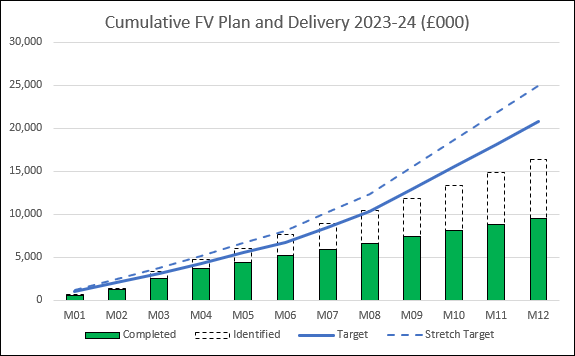 Cumulative FV Plan and Delivery 2023/24 (£000)
Improved value
20
Status: in progress
Improved experience of care
21
Status: in progress
Improved value
22
Status: in progress
Improved experience of care
23